Государственное автономное профессиональное образовательное учреждение Тюменской области 
«Тюменский педагогический колледж»
Реализация плана развития единой образовательной среды ГАПОУ ТО «Тюменский педагогический колледж»
ТЮМЕНЬ, ДЕКАБРЬ 2015
ПЛАН РАЗВИТИЯ ОБРАЗОВАТЕЛЬНОЙ СРЕДЫ КОЛЛЕДЖА
Принят 2 сентября 2015 года
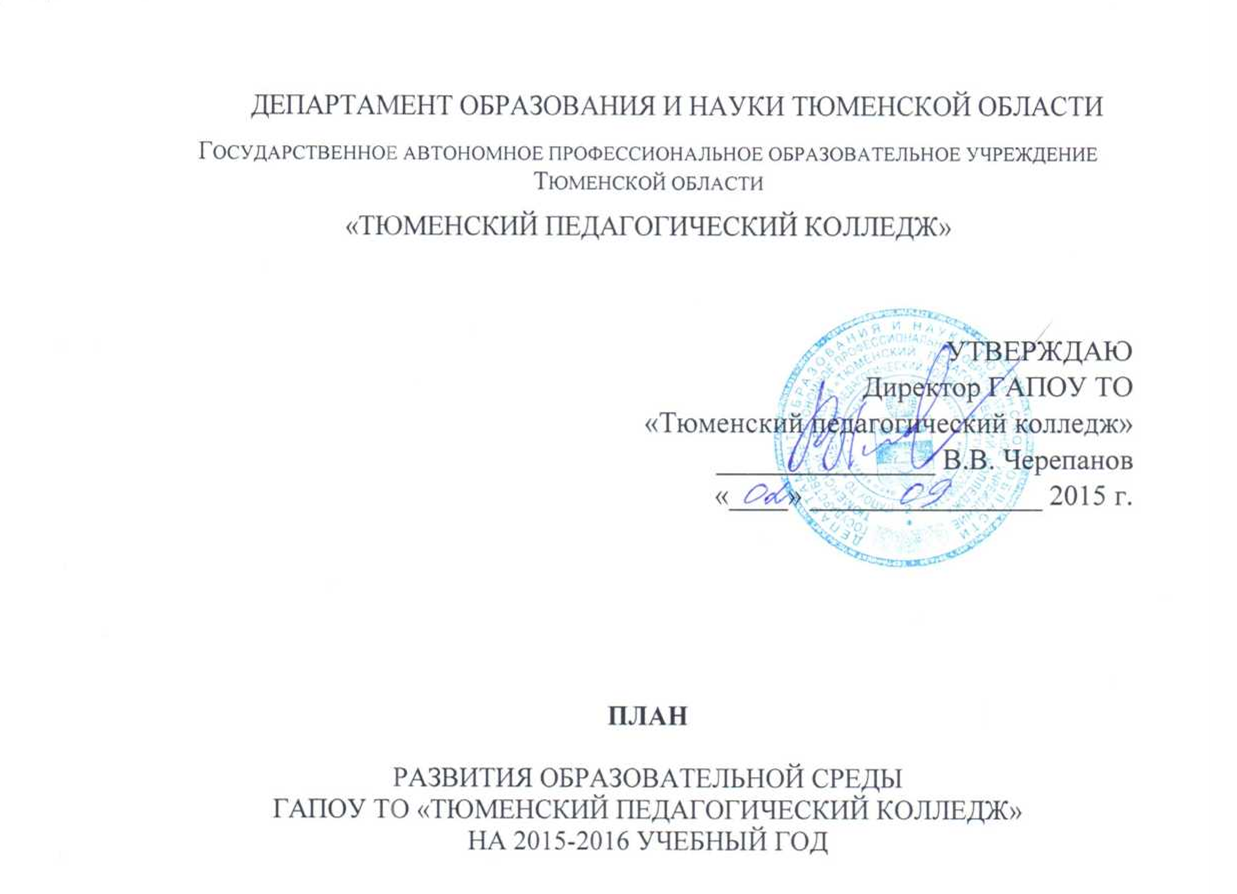 [Speaker Notes: План развития образовательной среды колледжа утвержден 2 сентября 2015 года. Определены ответственные лица исполнители и сроки выполнения плана. На сегодняшний день уже реализованы следующие мероприятия:]
Определение единого стилевого решения
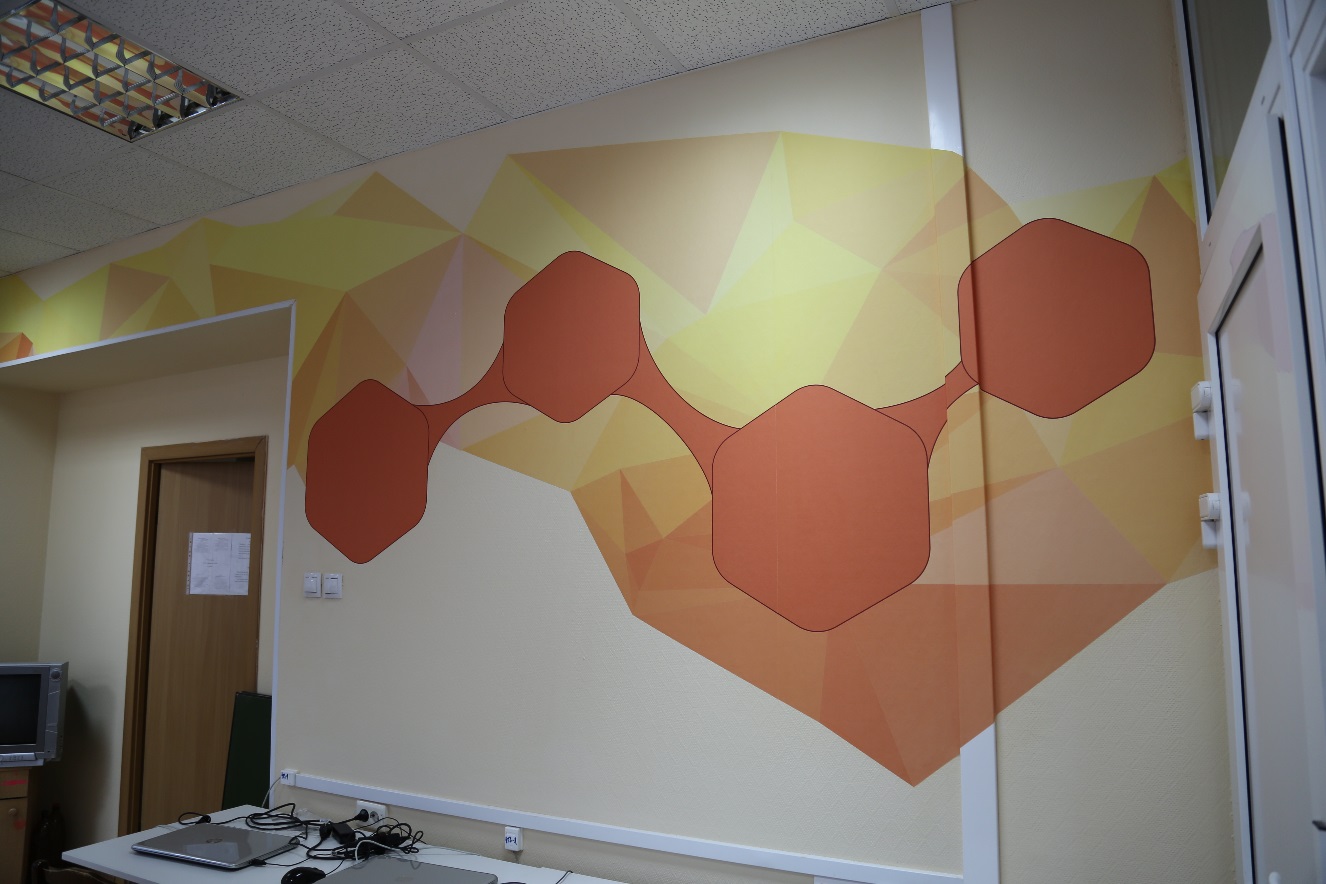 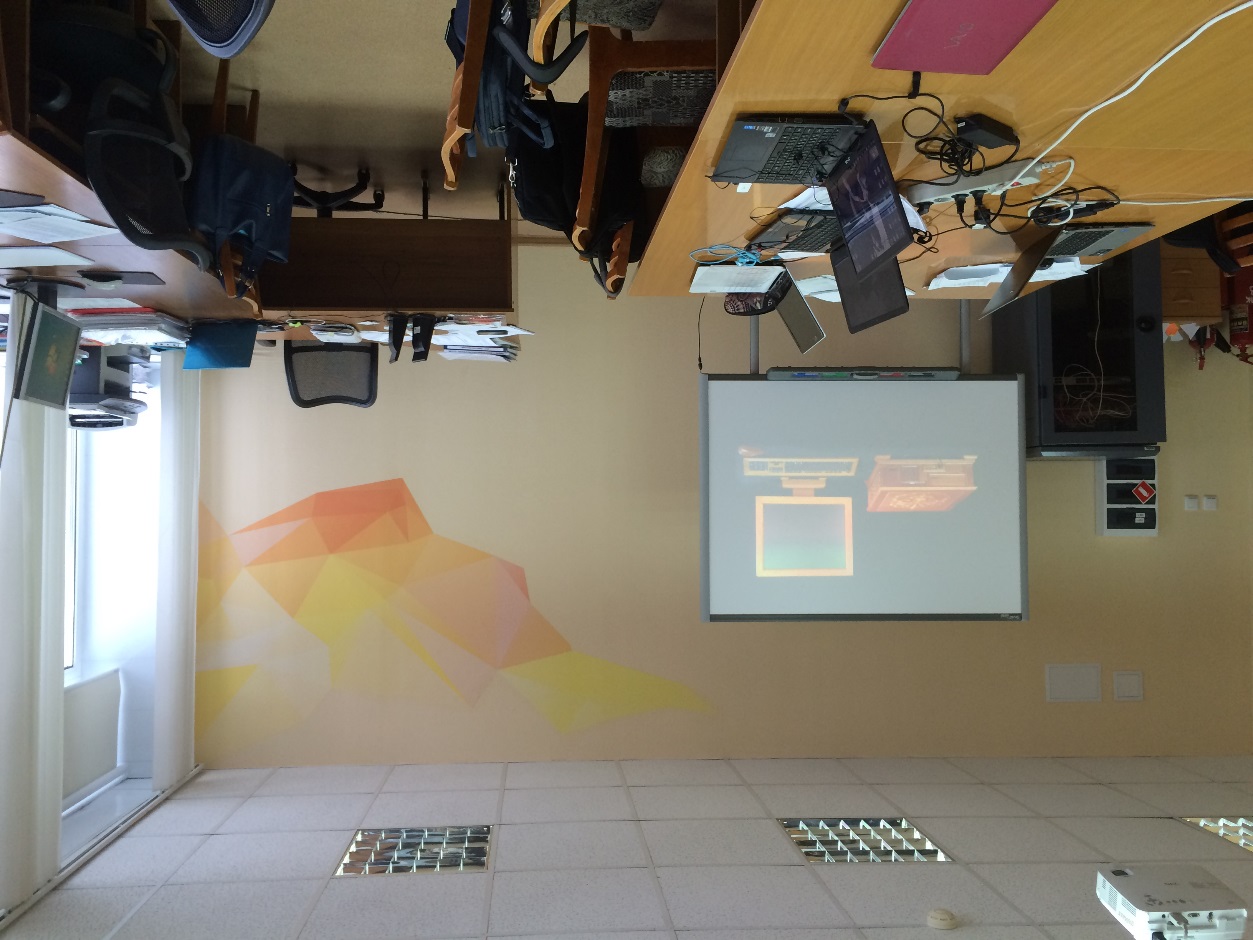 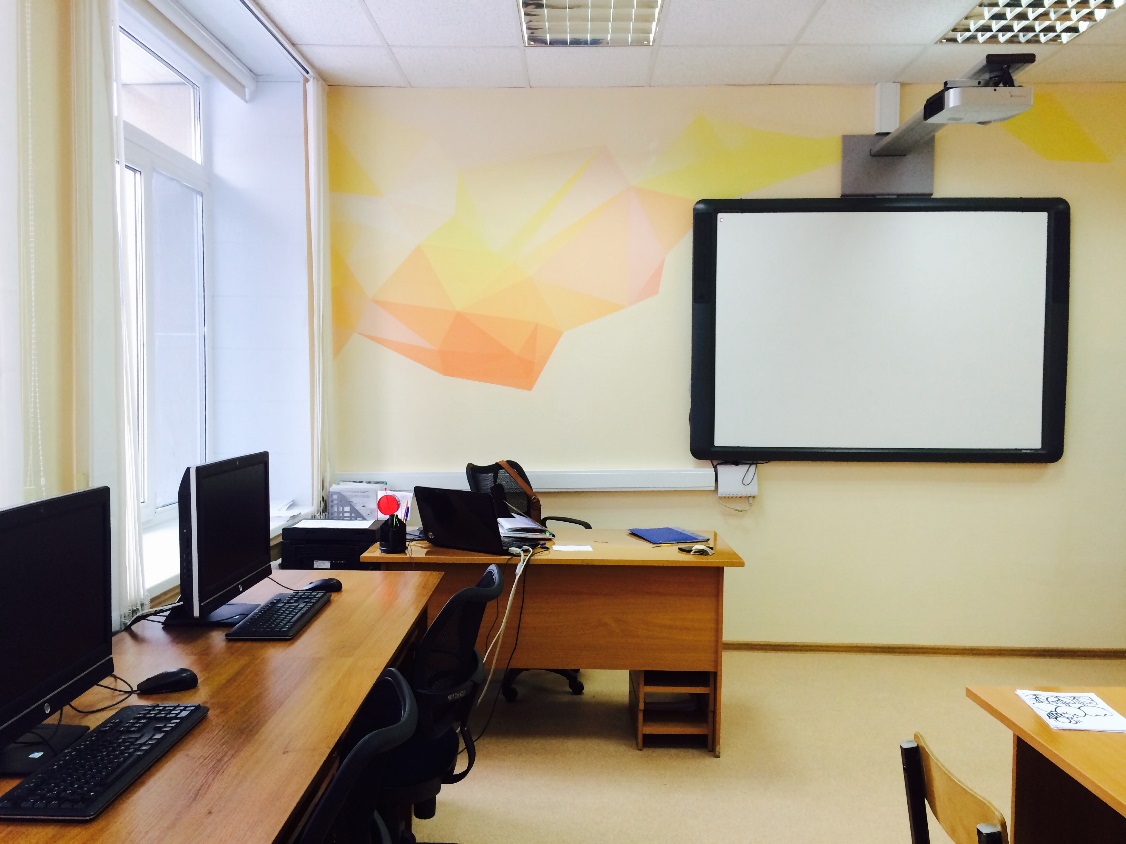 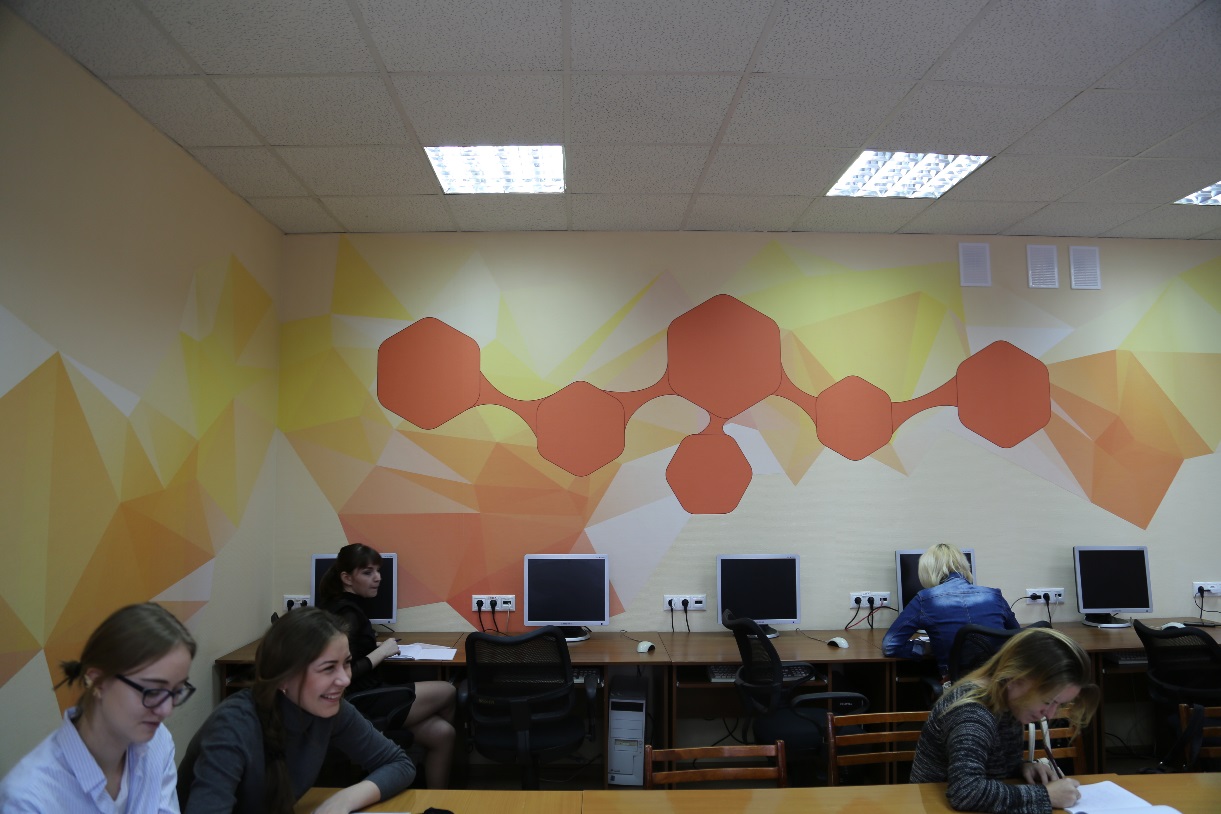 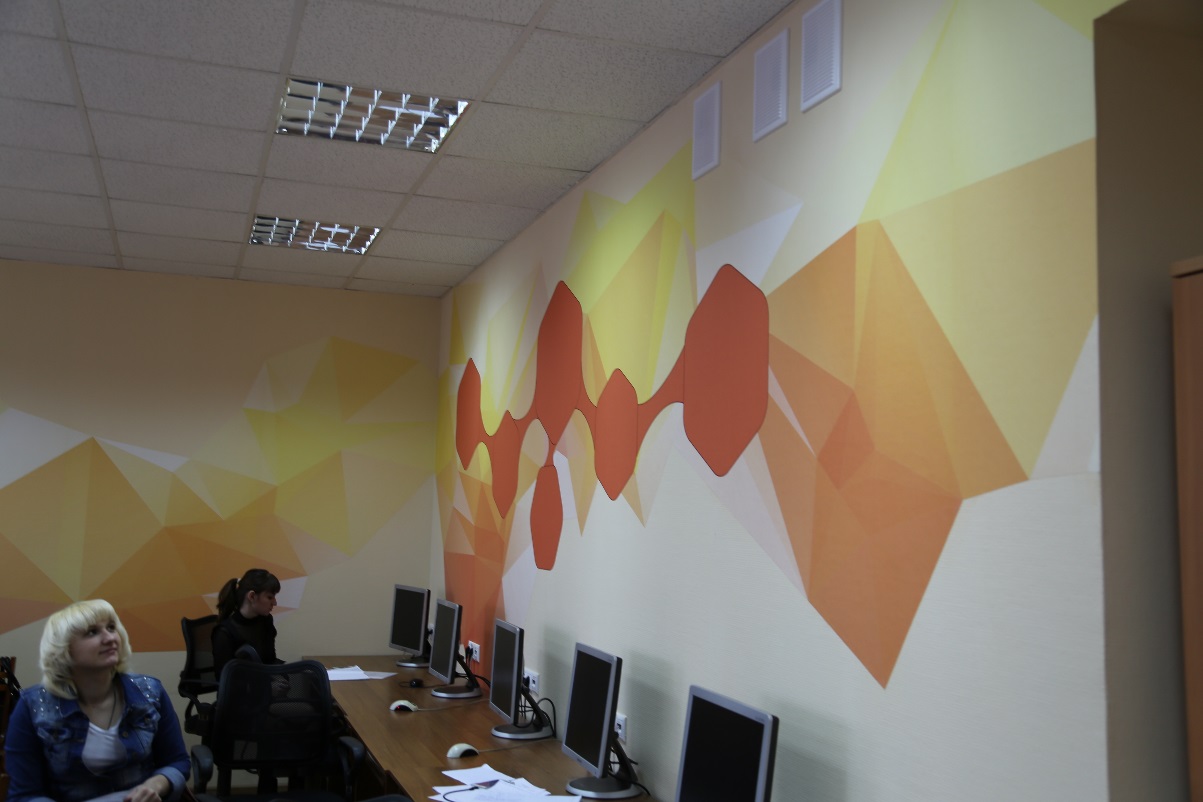 [Speaker Notes: В декабре 2015 года началось формирование единого стилевого образовательного пространства колледжа. Проведен косметический ремонт кабинетов 4 этажа. Разработано, реализуется дизайнерское оформление 7 специализированных  кабинетов технических специальностей.]
Определение единого стилевого решения
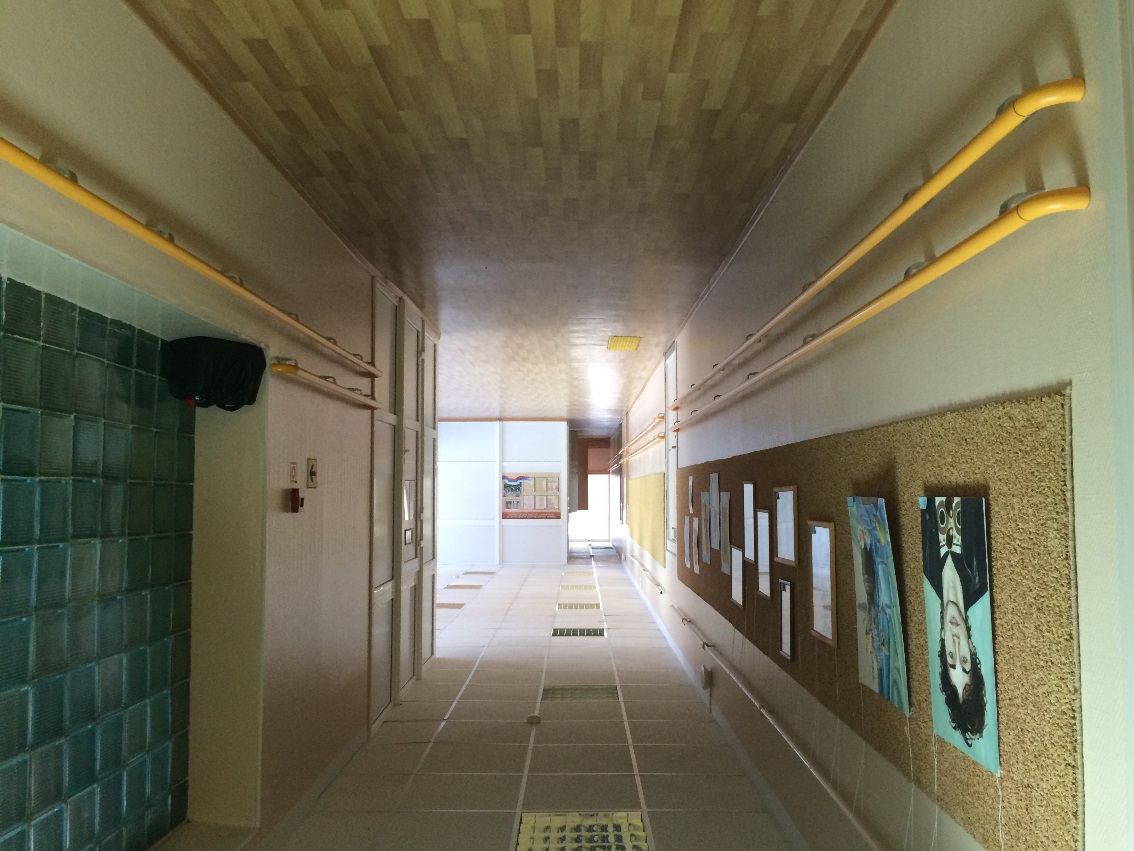 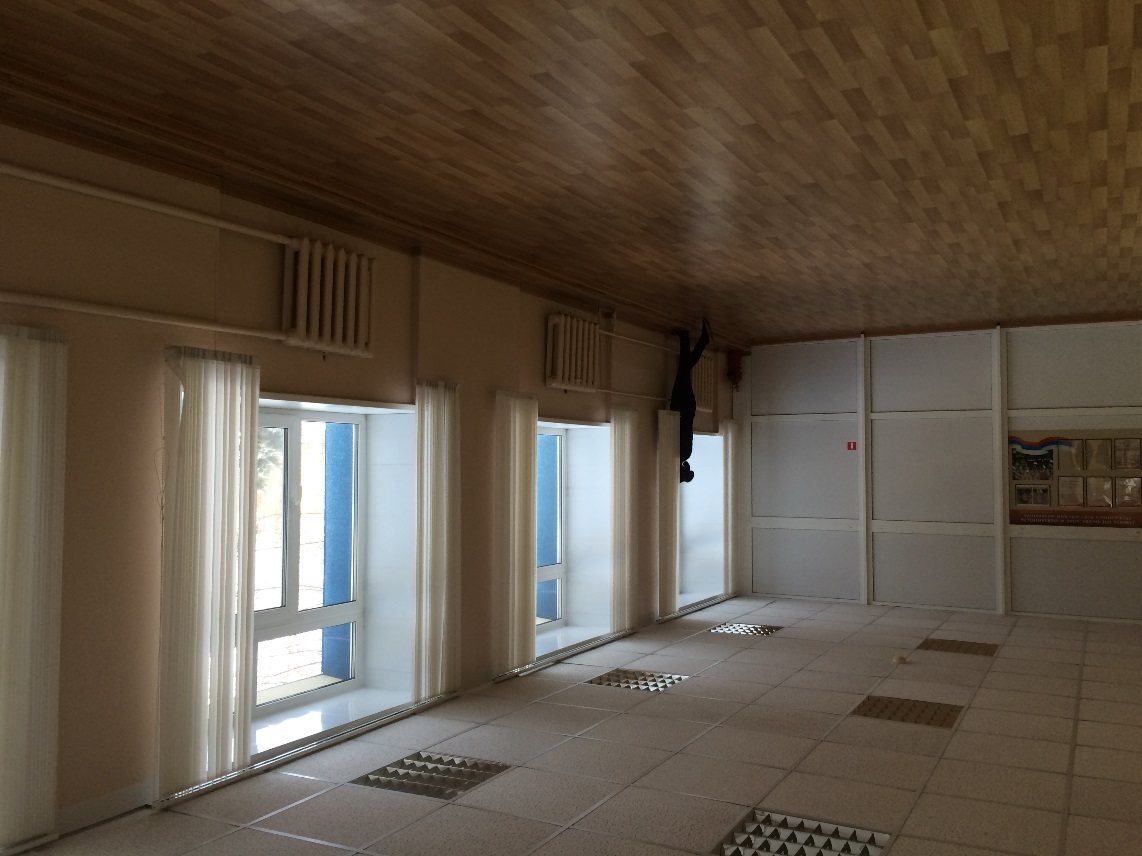 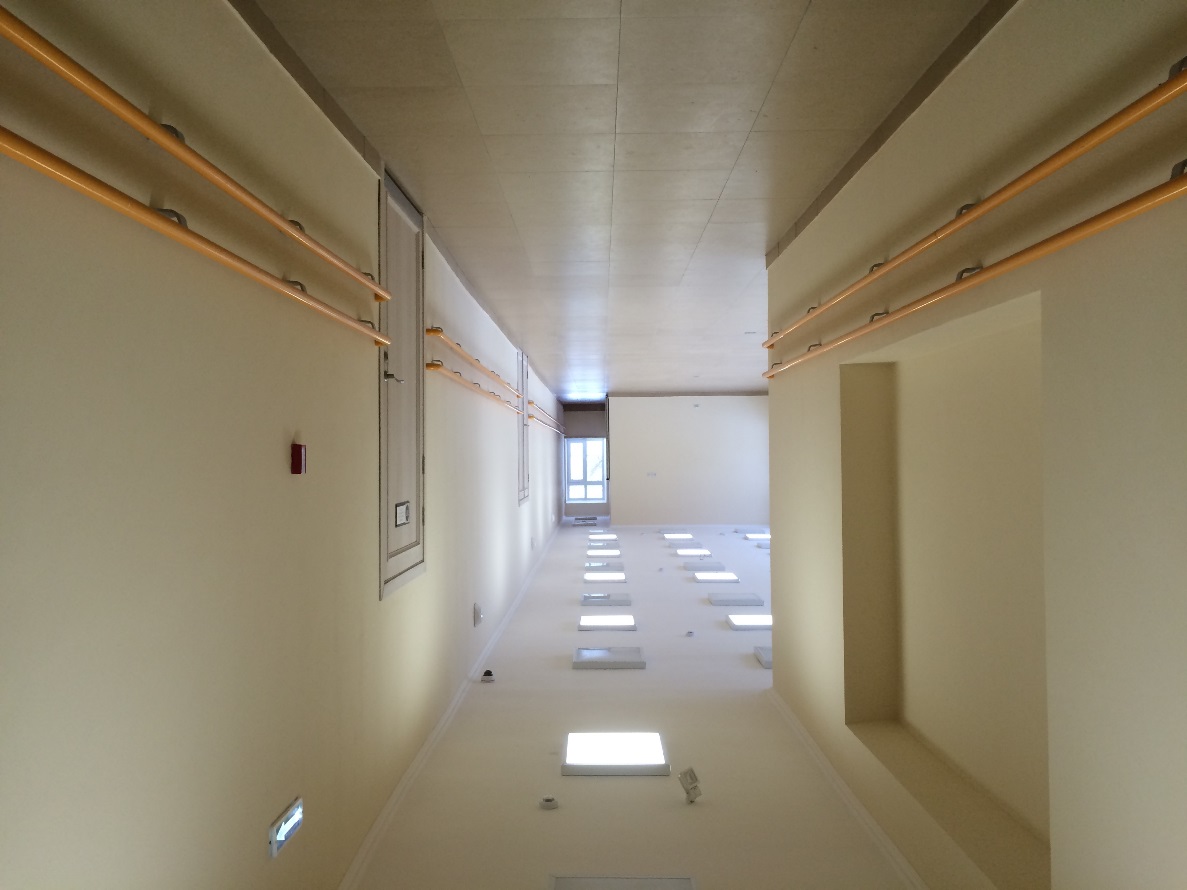 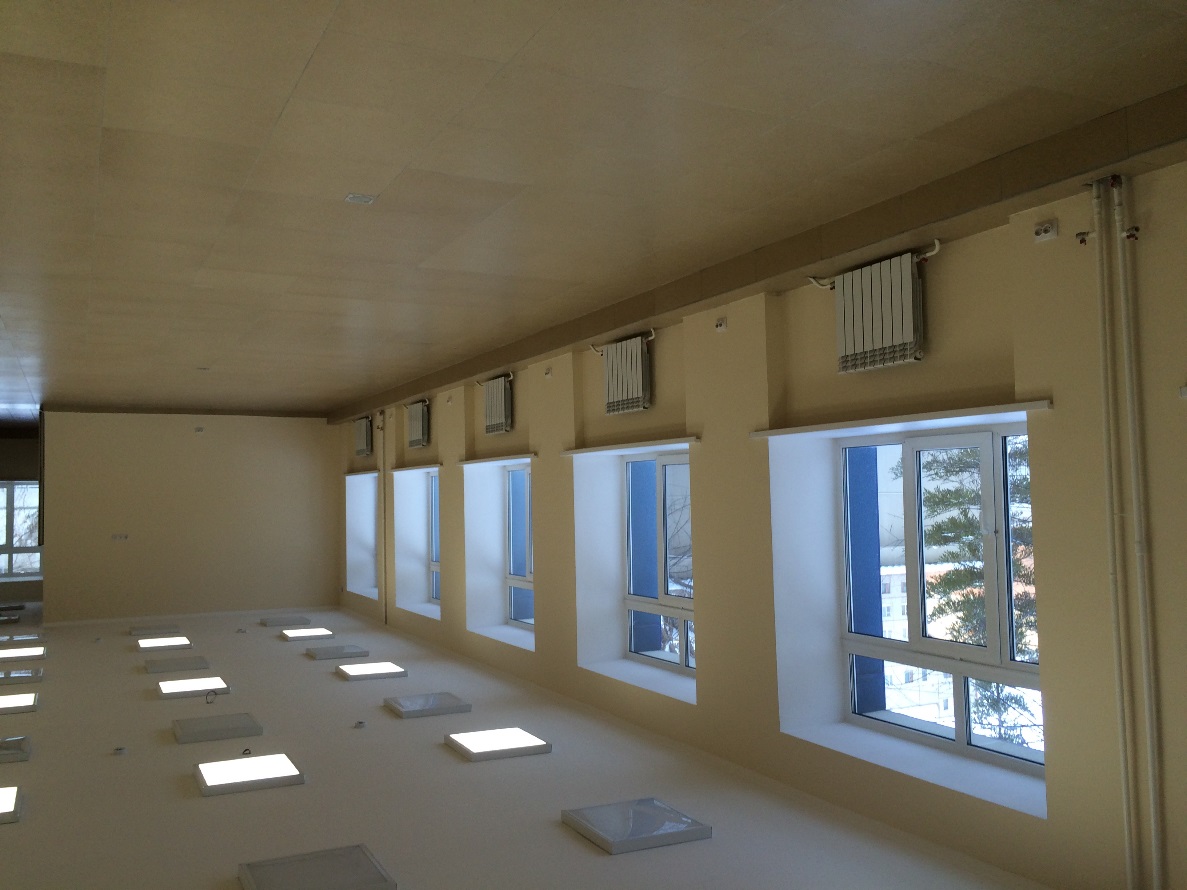 [Speaker Notes: В целях создания комфортной образовательной среды  проведен ремонт рекреации 1 этажа и кабинета 106 (центра робототехники), в настоящее время реализуется дизайнерский проект в избранном стиле, ведутся работы по оформлению и укомплектованию специализированным оборудованием, отремонтированных помещений. На верхних фото как было, на нижних как выглядит на данный момент, следующий слайд как будет выглядеть после окончания работ]
Определение единого стилевого решения
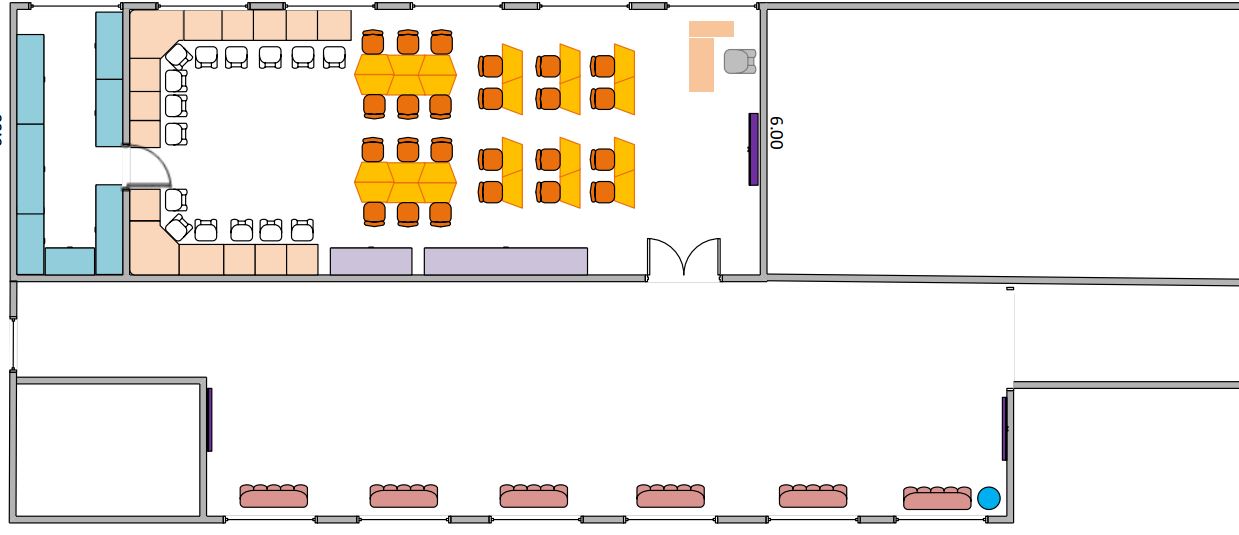 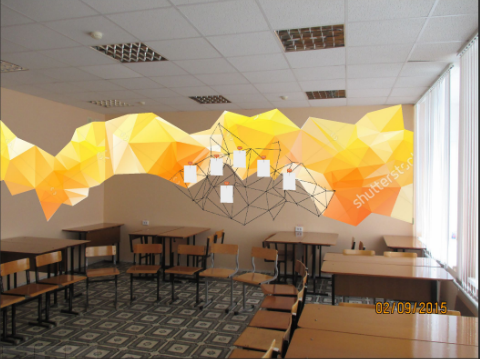 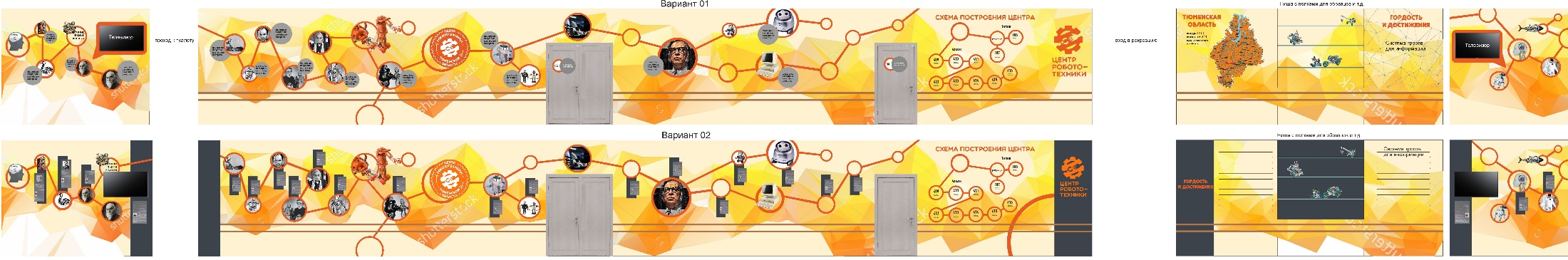 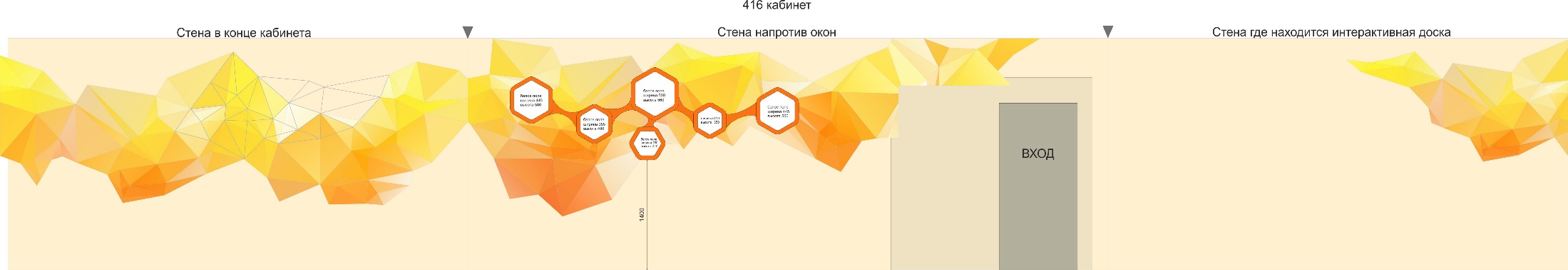 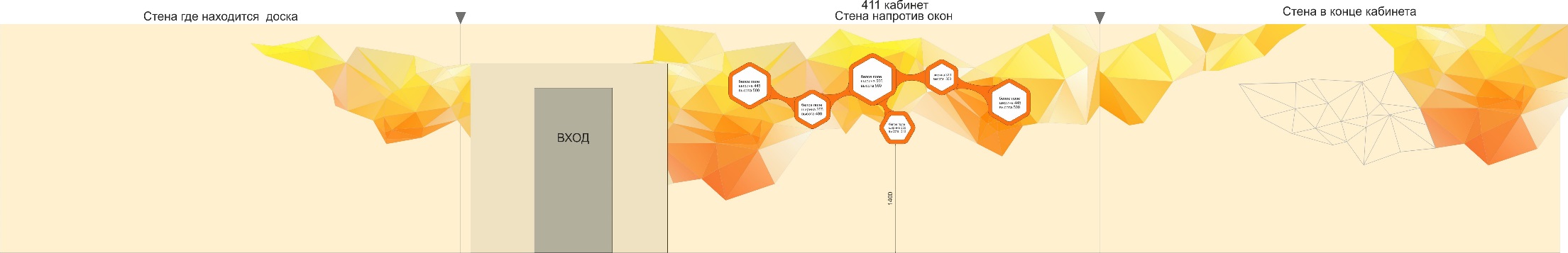 [Speaker Notes: Оформление рекреации и центра робототехники выполняется дизайнерской компанией в едином стиле, создавая современную предметно-пространственную среду колледжа. Данный проект  предусматривает использование современных инновационных средств и специализированного оборудования как в образовательном процессе, так и при проведении региональных мероприятий по образовательной робототехнике.]
Ремонт и дизайн интерьера столовой
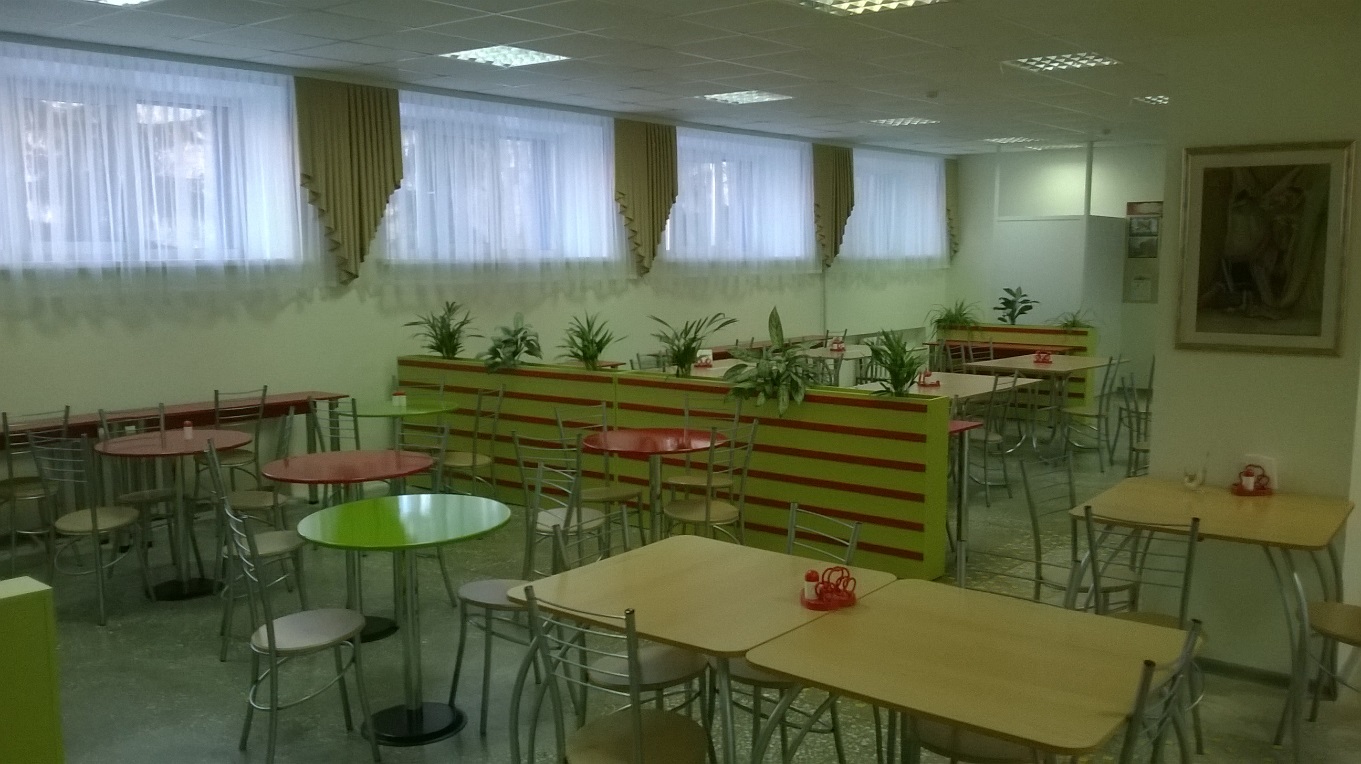 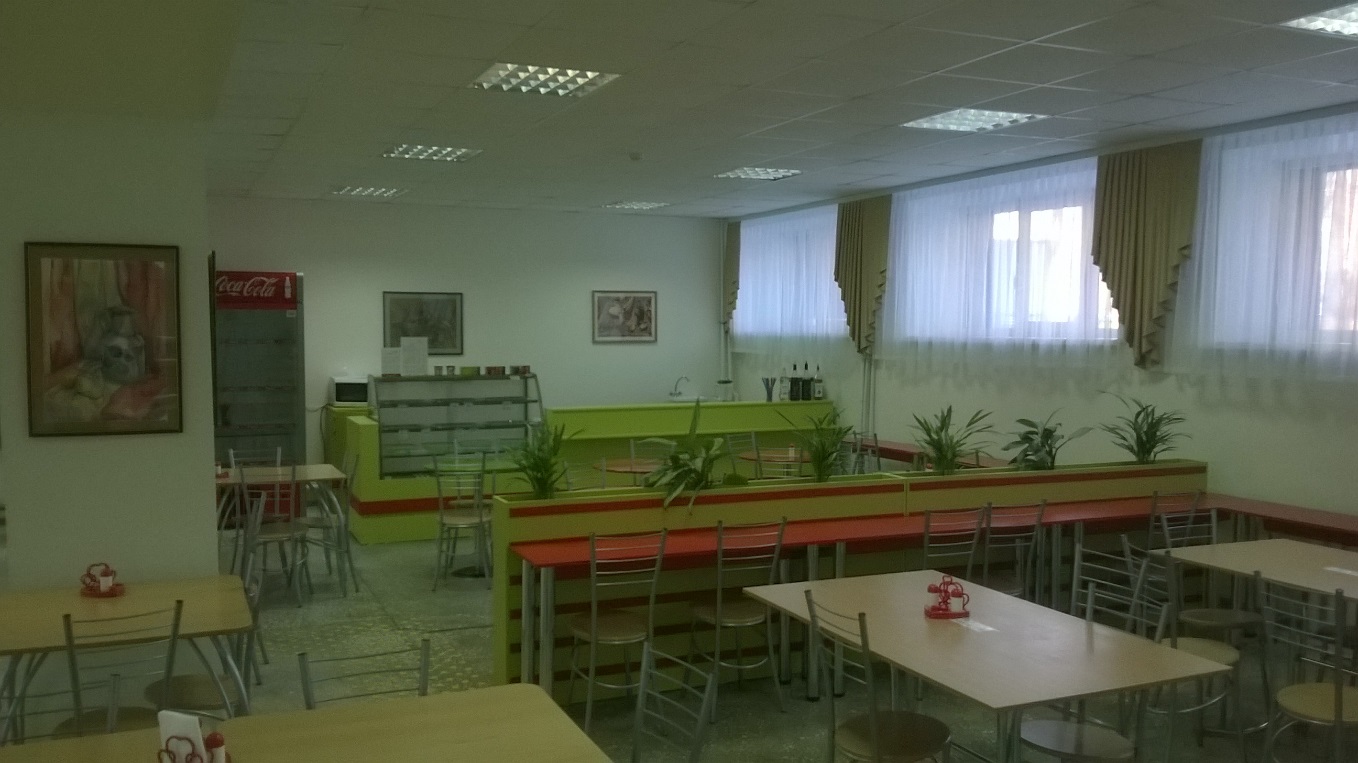 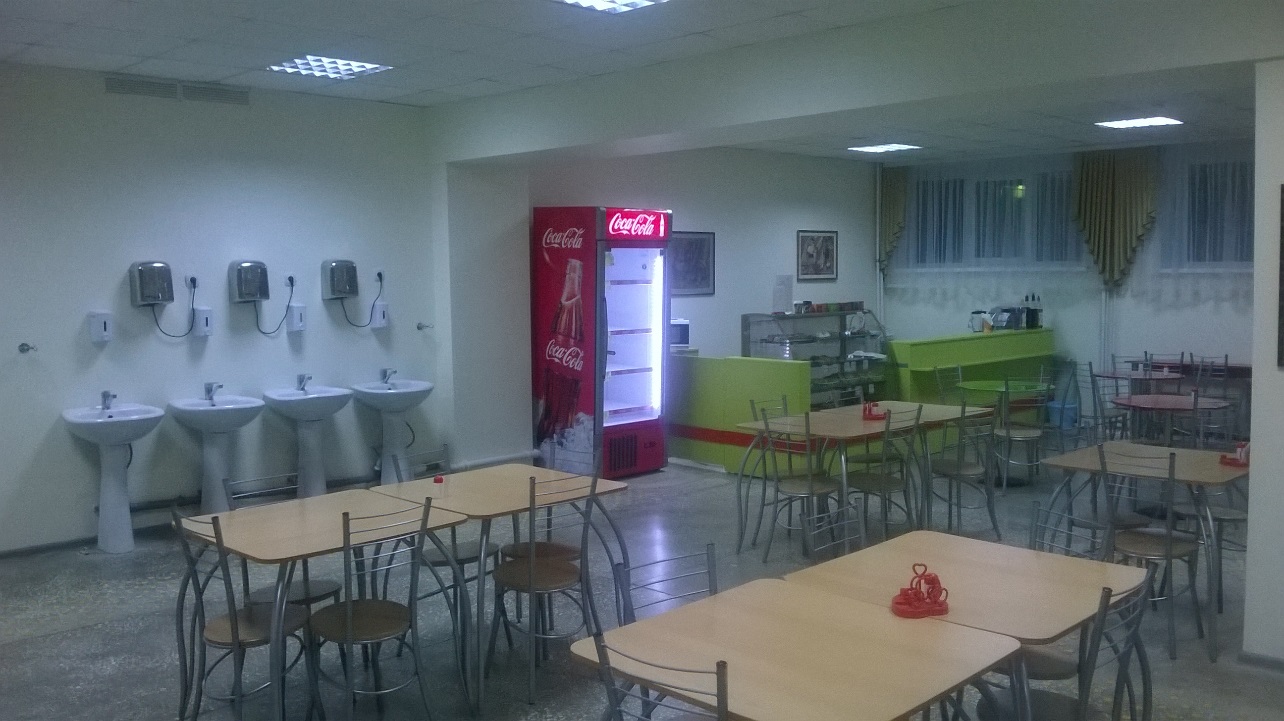 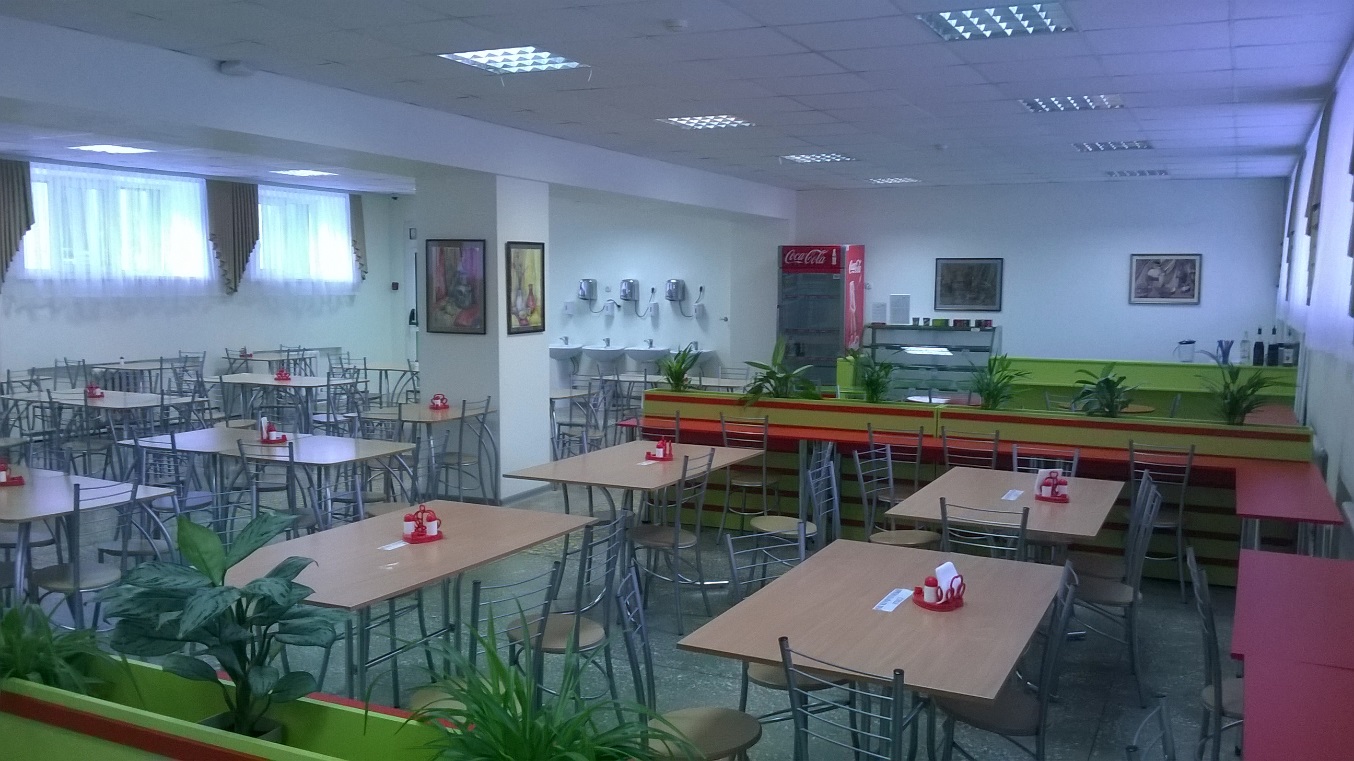 [Speaker Notes: К числу реализованных мероприятий по созданию образовательной среды также относится НОВЫЙ ДИЗАЙН ИНТЕРЬЕРА СТОЛОВОЙ. В августе 2015 года проведен ремонт, разработано и исполнено оформление совместно с компанией «Магия вкуса». Столовая находится в аутсорсинге у «Магия вкуса», что позволяет за счет аренды укреплять материально-техническую базу, обновлять оборудование столовой, улучшая организацию питания.]
Оборудование кабинетов колледжа техническими средствами обучения
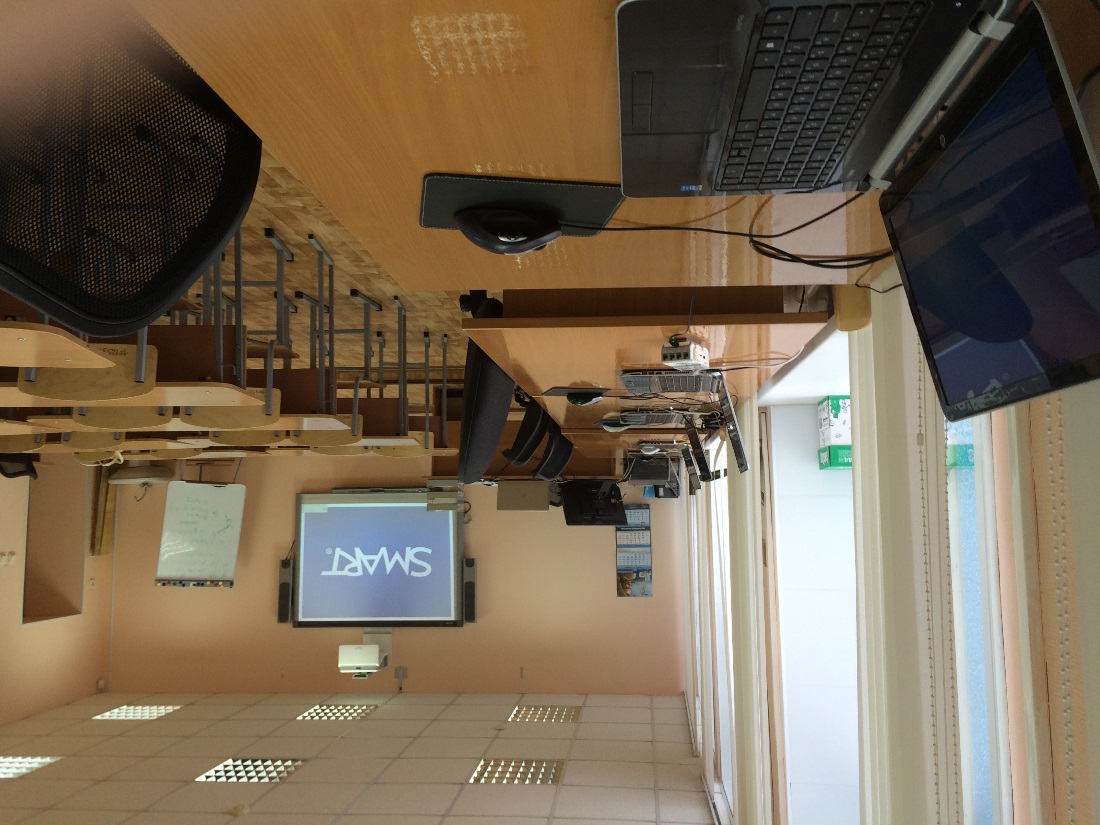 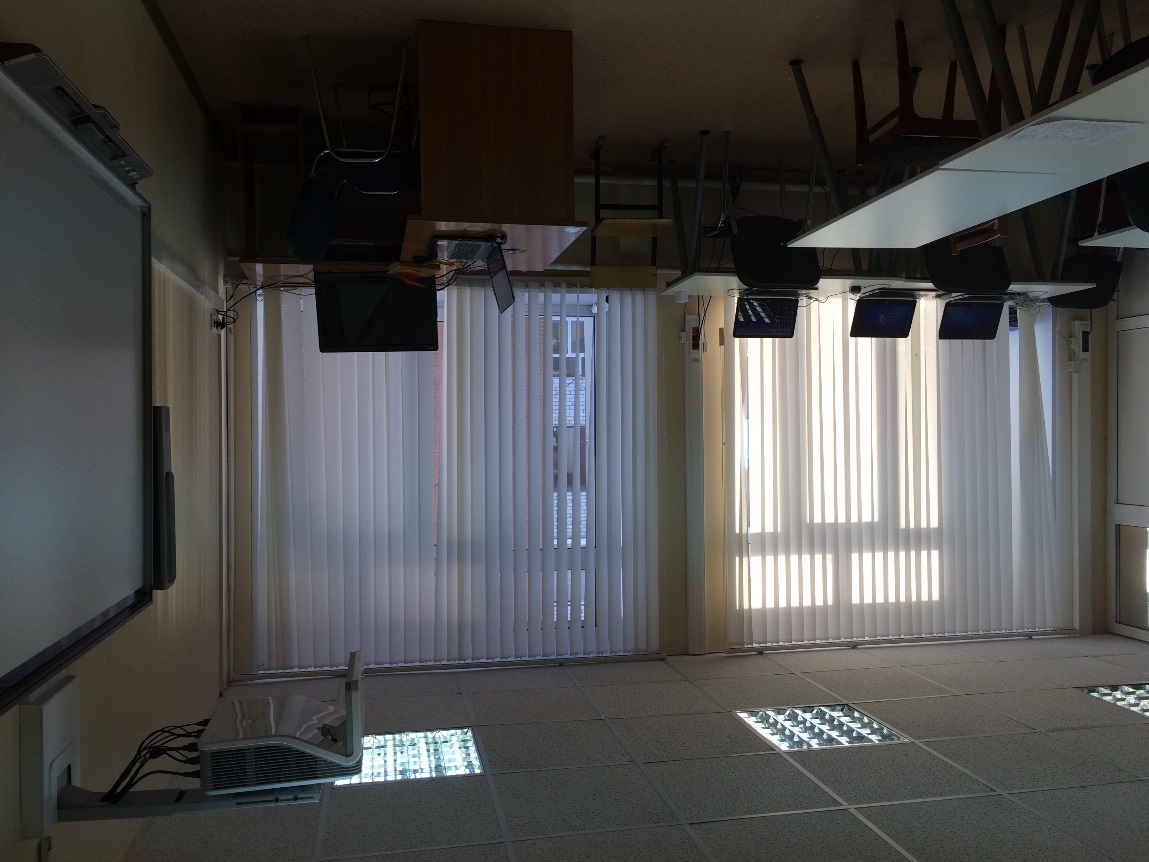 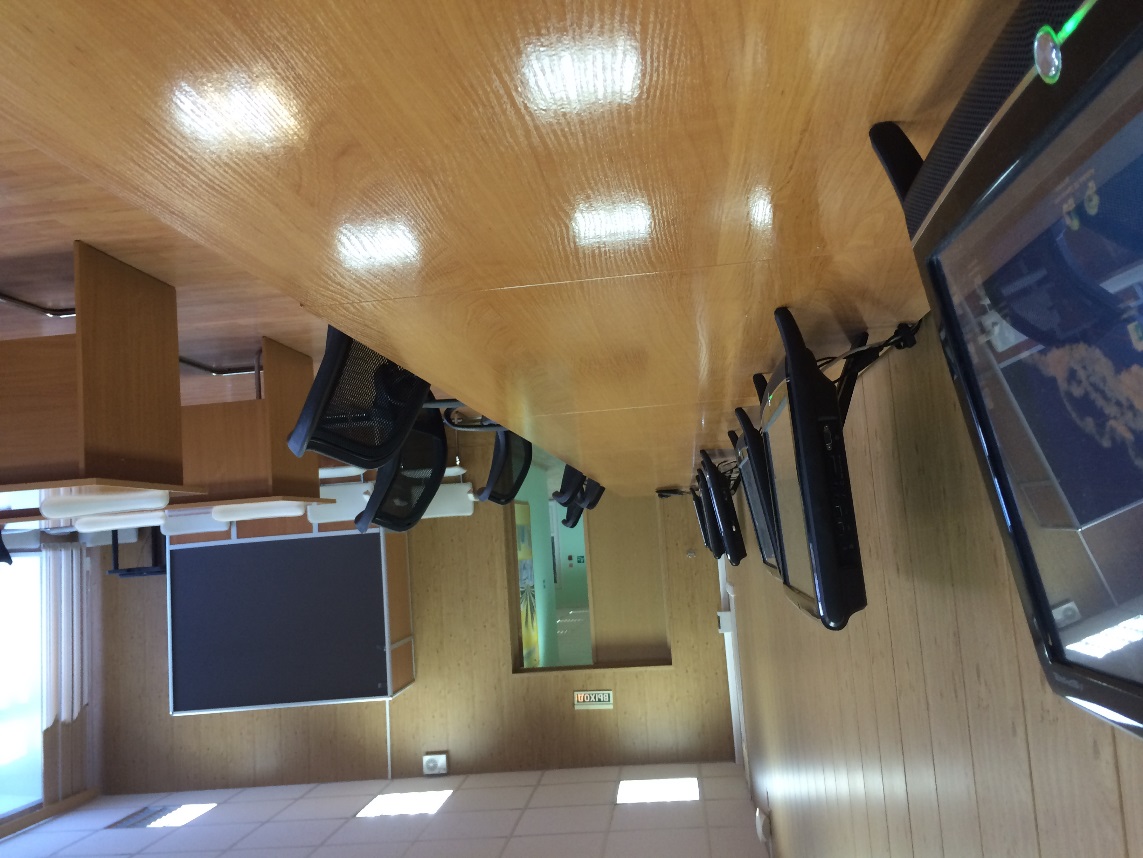 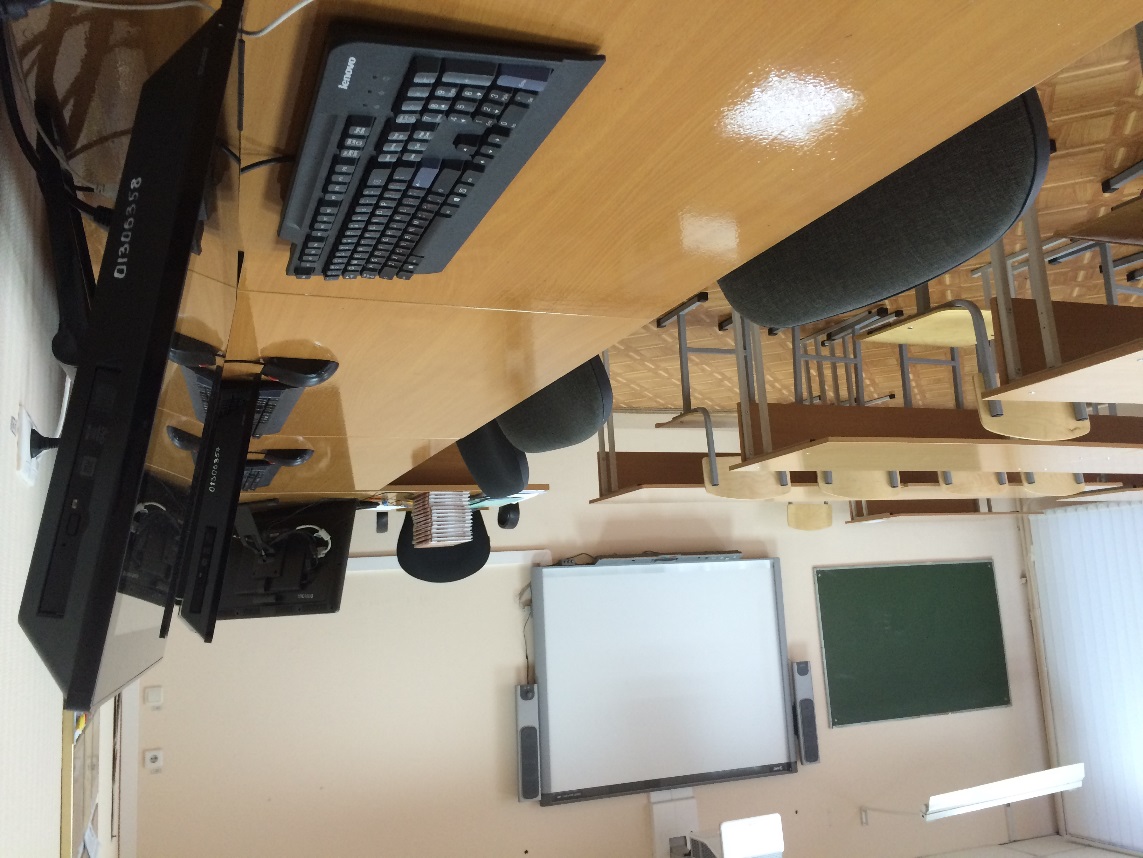 [Speaker Notes: Оборудование учебных классов новыми техническими средствами началось с конца 2013 года, на данный момент современными интерактивными рабочими местами оборудовано 11 учебных кабинетов, 2 из них укомплектовано в сентябре 2015 года.  Преподаватели колледжа успешно обучаются работе и используют на занятиях интерактивное оборудование и специализированное программное обеспечение.]
Комплектация учебным оборудованием лабораторий, учебных кабинетов
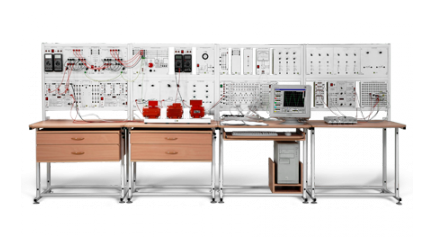 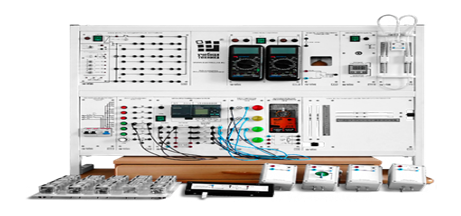 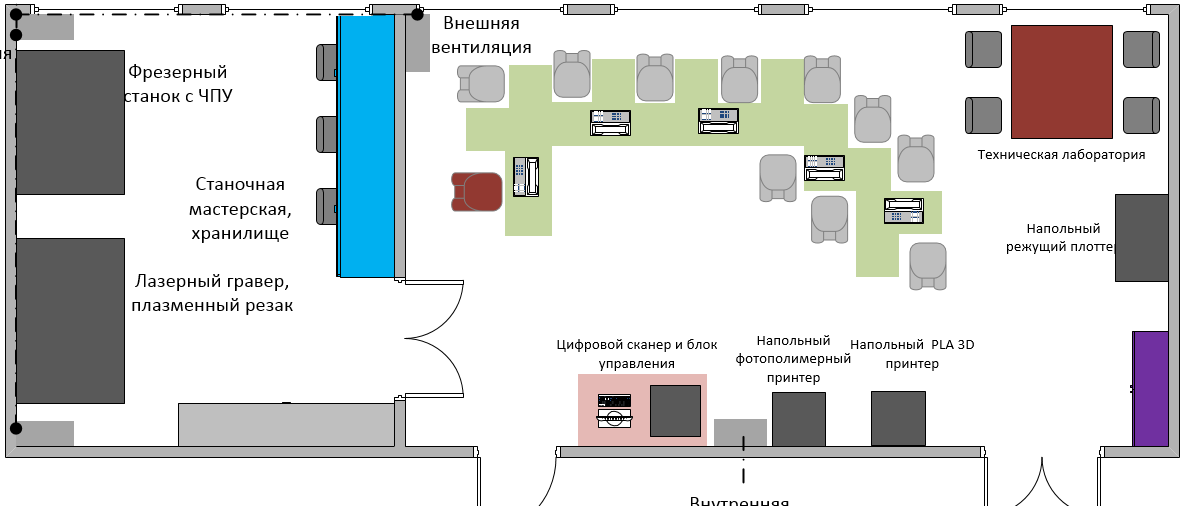 [Speaker Notes: В ближайших планах значится создание центра прототипирования.  Разработан проект по ремонту учебной лаборатории, оснащенной новым специализированным оборудованием, которое будет использоваться в образовательном процессе, при подготовке специалистов технической направленности.]